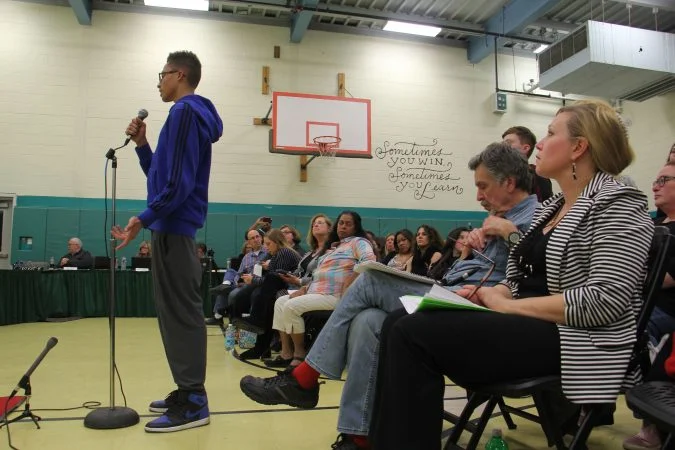 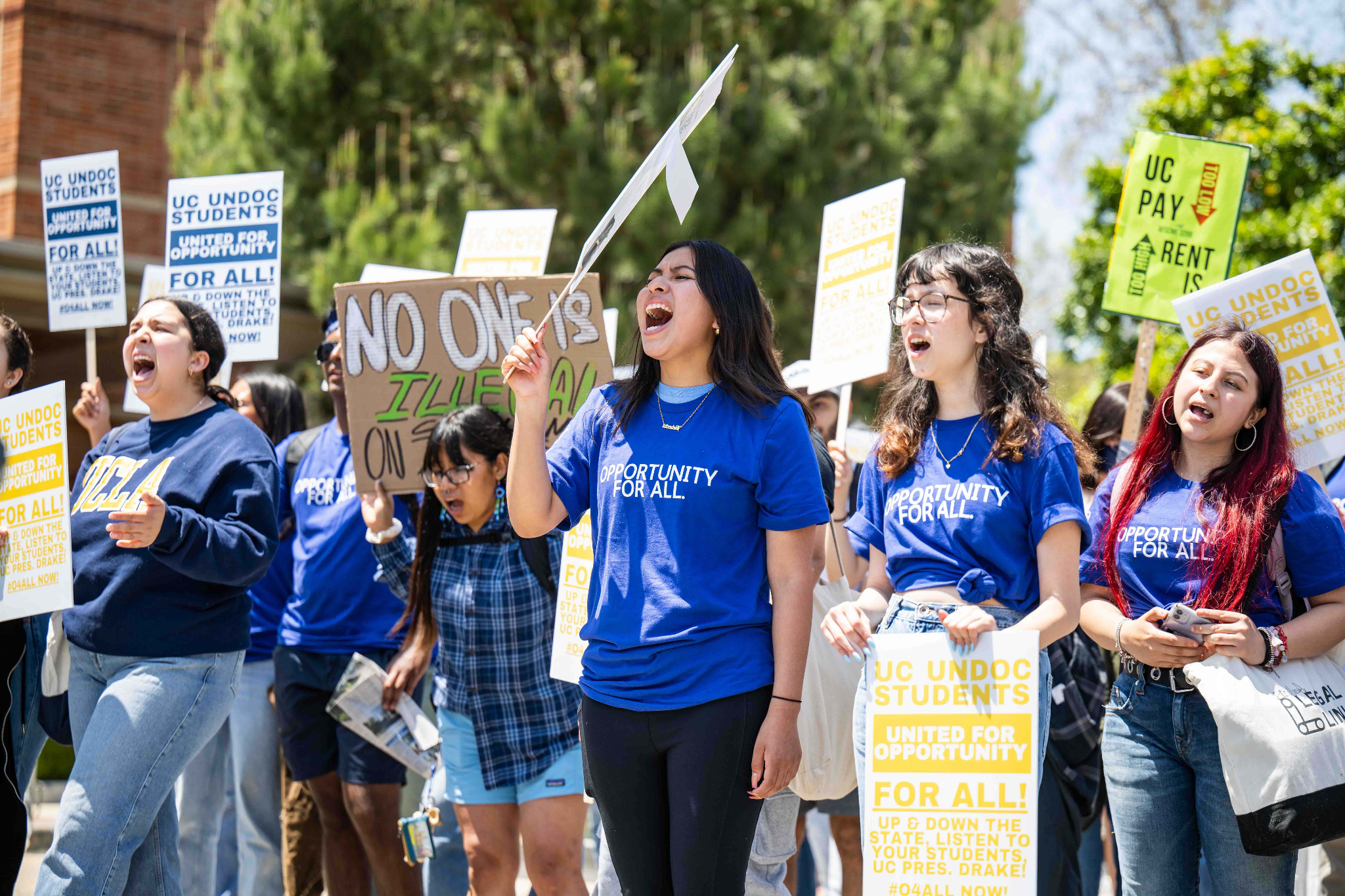 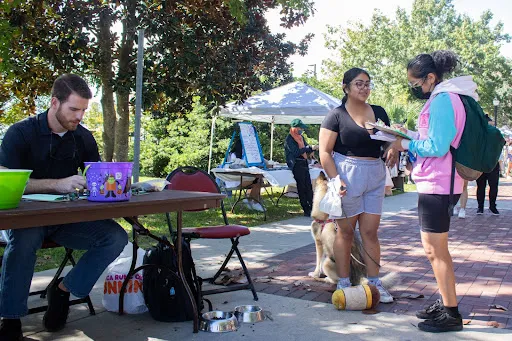 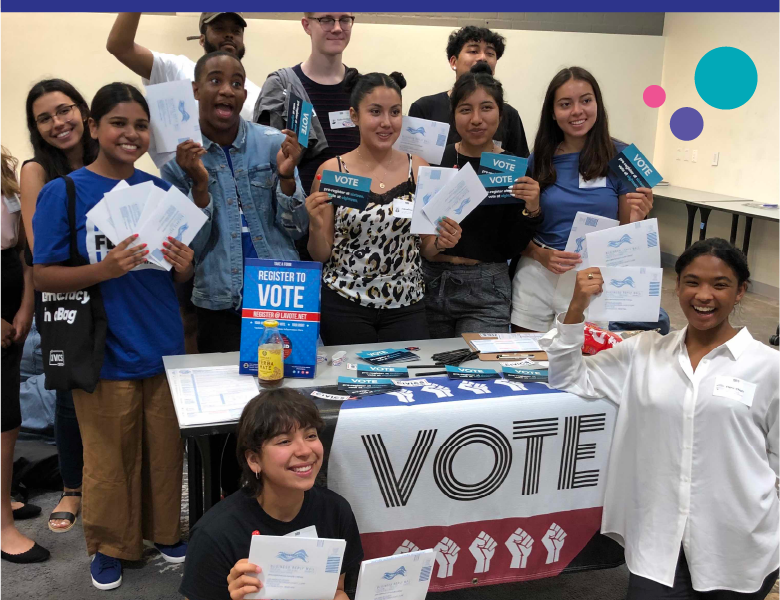 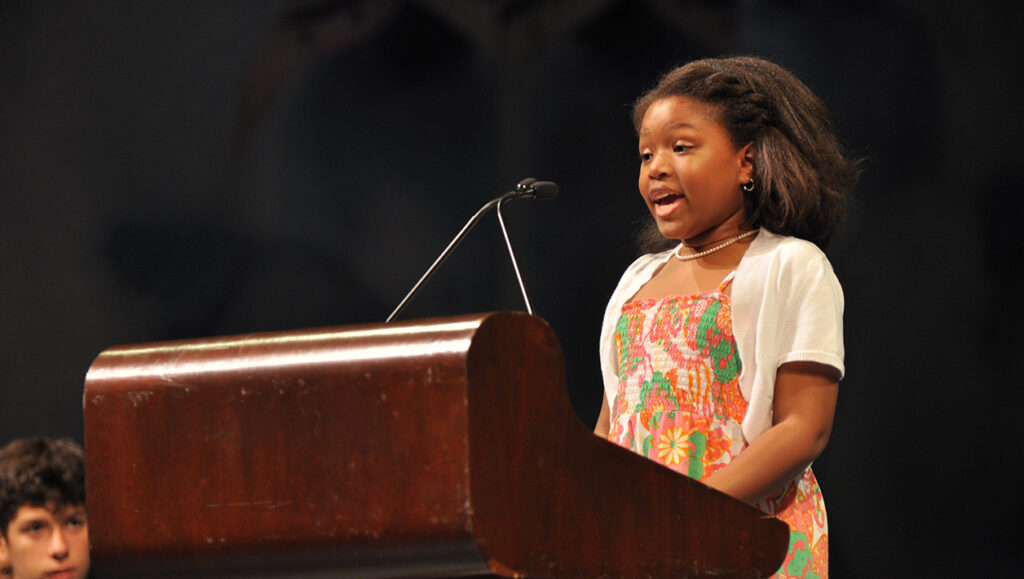 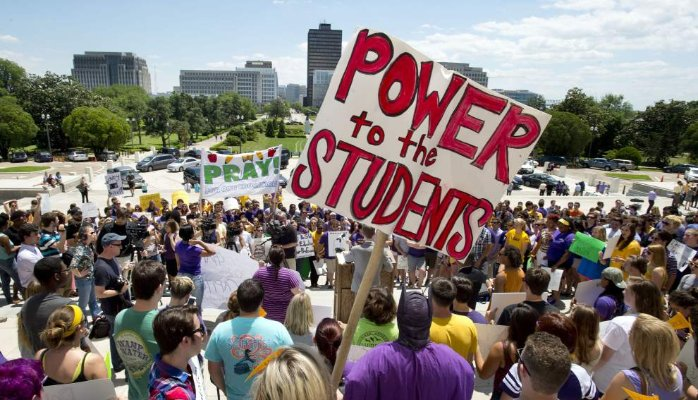 Student-Driven Civic Capstone Projects
Close Up Foundation
Close Up is a nonprofit, nonpartisan organization that informs, inspires, and empowers young people to be active and engaged participants in a democracy. Our approach to civic education rests on four key principles:

Issue-Centered Education
Experiential Education
Constructivism
Cooperative Learning
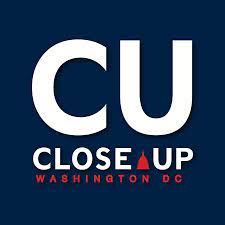 Civic Action Sequence
I. Evaluating Community Issues
II. Researching the Issue & 
Identifying Solutions
III. Develop Recommended 
Action Plan
IV. Presentation & Reflection
Framework Overview
Intended for a 2-3-week unit (10-12 class periods of 45-50 minutes)

Group-driven, 8-10 students per group/3-4 groups per class

Step-by-step progression through Evaluating Community Issues, Researching Issues and Identifying Solutions, Developing an Action Plan, Presenting and Reflection on the Project
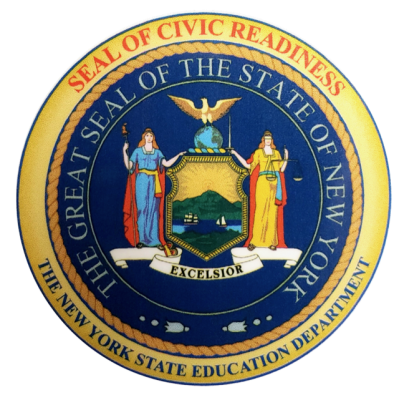 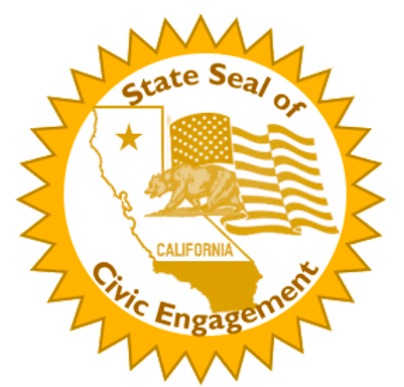 Framework Components
Teachers will receive:

Lesson plans for each unit class period

All necessary lesson materials including worksheets, graphic organizers, and lesson components

Background resources, research guides, and instructional slides

Evaluation criteria and rubrics
Unit Sequence - Pt. 1
Evaluating Community Issues (2-3 Class Periods)

Students will analyze case study examples of student action addressing affordable housing, community policing, and gun violence

Working in project groups, students will conduct a Root Cause Analysis on the issues which impact their own communities

Collaboratively, students will select an issue and a specific root cause or symptom of that issue to be the focus of their Civic Capstone Project
Unit Sequence - Pt. 2
Researching the Issue & Identifying Solutions (3 Class Periods)

Students will research the impact of their civic issue on their community using a primary and secondary sources guide

Students will identify the effects of the issue and real-world examples, explore the history of the issue in the community, and examine past and contemporary efforts to address the issue

Students will determine the effectiveness of these efforts and develop a solution which either expands on them or presents a novel approach
Unit Sequence - Pt. 3
Develop a Recommended Action Plan (3 Class Periods)

Students will will determine which groups are best positioned to effectively implement their solution (peers, community members, school officials, decision-makers, state government, etc.)

Students will explain what action(s) should be taken by which groups, why they have recommended those actions, and suggest how the target group(s) can implement the solution
Unit Sequence - Pt. 4
Presentation & Reflection (2-3 Class Periods)

Based on the rubric criteria, students will present their research and action plan in a format of their choosing including poster presentations, slideshows, and videos

Students will reflect on the process of developing their action plan and what real-world action they could take to impact their focus issue